Notes from ACGME Annual Conference2016
Presented by: 
Christine Redovan, MBA GME Consultant
Introducing Your Presenter…
Christine Redovan, MBA
GME Consultant


Seasoned Director of Medical Education and GME Operations

Accreditation and Management success for both ACGME & AOA Programs
ACGME-I Accreditation Expert

Successful Continued Accreditation & New Start-Up Implementation 

Focused on continual readiness and offering timely and useful GME resources
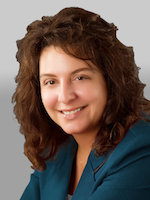 Presented by Partners in Medical Education, Inc. 2016
2
ADS Update
Presented by Partners in Medical Education, Inc. 2016
3
ADS Update
All Review Committees in NAS
Pre-meeting decisions
Continued Accreditation
Continued Accreditation with areas for improvement
Review by review committee member
Site visit
Request for clarifying information
Presented by Partners in Medical Education, Inc. 2016
4
ADS Update
Accreditation decisions – annual notification
Continued Accreditation
Continued Accreditation without outcomes
Continued Accreditation with warning
Probationary Accreditation 
Withdrawal of Accreditation
Voluntary withdrawal of accreditation
Presented by Partners in Medical Education, Inc. 2016
5
ADS Update
Areas for Improvement
Not a citation; identifies concerns raised by the annual data submission
Does not have to be linked to a requirement
Does not require a response (usually)
Wiped clean each year
Chosen from a pre-set menu
Presented by Partners in Medical Education, Inc. 2016
6
ADS Update
Citations
May be issued without a site visit
Must be linked to a requirement
Must be reviewed as part of site visit
New, extended or resolved
Presented by Partners in Medical Education, Inc. 2016
7
ADS Update
Citations prior to July 1, 2013 systematically removed if…
In continued accreditation for two years
Phase I – June 30, 2015
Phase II – June 30, 2016
Institutions expected in 2017
Presented by Partners in Medical Education, Inc. 2016
8
ADS Update
ADS Calendar
Case Logs – June through July
ADS Update – June through October
Milestones – November through January; April through May
Resident Survey – January through April
Faculty Survey – January through April
Presented by Partners in Medical Education, Inc. 2016
9
ADS Update
ADS Improvements
Enhanced submission interface
New menu’s and submenus
Survey passwords randomly assigned
Passwords are case sensitive
Up to 2 coordinator log-ins (full access less ability to submit application)
Beta testing institutional coordinator log-in
Single log-in for multiple programs
New ADS phone number: 312-755-7474
Presented by Partners in Medical Education, Inc. 2016
10
ADS Update
RC data importance?
Surgery – case log and board scores
General – resident survey, clinical information, board scores

Two reporting dates…
Non-surgical program information pulled Sept. 1
Surgical program information pulled Oct. 1
Presented by Partners in Medical Education, Inc. 2016
11
Self-Study Update
Presented by Partners in Medical Education, Inc. 2016
12
Self-Study Update
Phase I Program Pilot Self-Study Visit
All 7 specialties & cores; > 180 visits 
1-3 months after submission
Brief visit, approximately 4-hours
Requires minimal data; discussion based
Strengths and areas for improvement shared verbally
Look at what will take program to the next level
Written report does NOT go to review committee
Not punitive
Aim is important
Faculty development, SWOT & Stakeholder engagement are key
Presented by Partners in Medical Education, Inc. 2016
13
Self-Study Update
Self-study pilot findings…
Majority of programs high performing
High performing core ≠ high performing subspecialty
Viewed as step-child
Collaboration reduced disparity
Resulted in abbreviated subspecialty self-study summary
Each program is different
Opportunities & threats are a struggle
APE is critical
Presented by Partners in Medical Education, Inc. 2016
14
Self-Study Update
A few themes from self-study pilot
Mounting clinical pressures
Shift of GMEC control
Tension between health system needs and learner desires
Value of longer training periods
Rethinking what a specialty does and how it interfaces with patients and others
Presented by Partners in Medical Education, Inc. 2016
15
Self-Study Update
What’s next?
Analyze leading and lagging indicators related to timing of accreditation site visit following self-study 
Phase II programs volunteer if have self-study between April 2016 – July 2017
Development of assessment tool for program improvement
Feedback on feedback
Useful for program self-assessment
Based on Malcom Baldrige Quality Award
Program improvement as a developmental process
Presented by Partners in Medical Education, Inc. 2016
16
Selected Resources
Guralnick,S., Hernandez, T., Corapi,M., Yedowitz-Freeman, J., Klek, S., Rodriguez, J., Berbari, N.,  Bruno, K., Scalice, K., & Wade, L. (2015). The ACGME self-study—an opportunity, not a burden. Journal of Graduate Medical Education, 7(3), 502-505. doi: http://dx.doi.org/10.4300/JGME-D-15-00241.1 

Baldrige Performance Excellence Program.  Available at http://www.nist.gov/baldrige/
Presented by Partners in Medical Education, Inc. 2016
17
MILESTONESS 1.0: Looking Back, 
Moving Forward
Presented by: 
Heather Peters, M.Ed, Ph.D
Introducing Your Presenter…
Heather Peters, M.Ed, Ph.D

DIO/Director of Medical Education

Seasoned speaker at ACGME & sub-specialty national meetings

Areas of Expertise: Institutional and Program accreditation; GME strategic planning

3 decades in education; Masters of Education in curriculum & evaluation, PhD in secondary education & adult learning theories
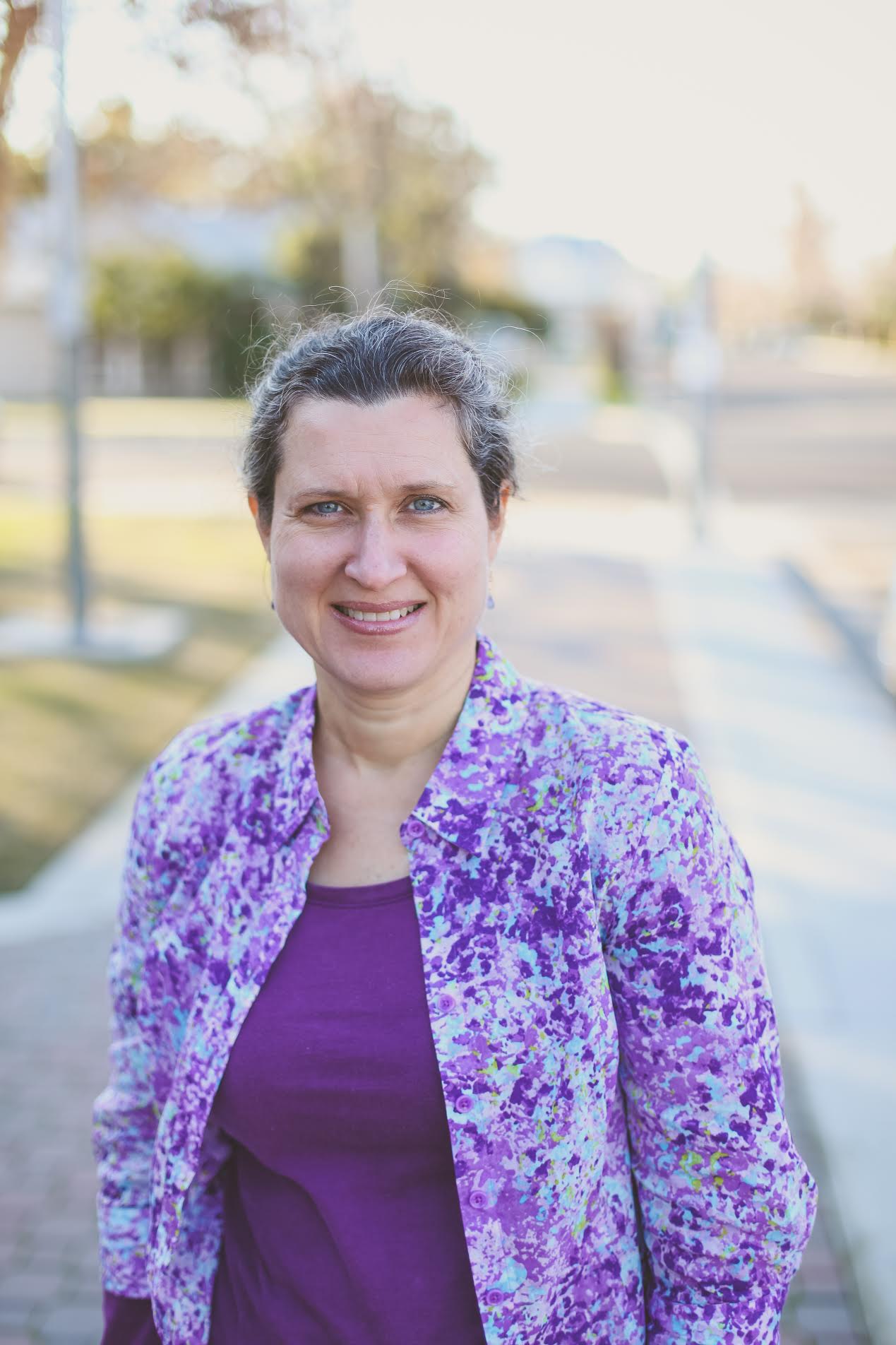 Presented by Partners in Medical Education, Inc. 2016
19
What are the we trying to achieve with the milestones?
ACGME
BOARDS
PUBLIC TRUST
RRCs
Individual Certification
Milestones
CLER
Presented by Partners in Medical Education, Inc. 2016
20
GENERIC MILESTONES TEMPLATE
Presented by Partners in Medical Education, Inc. 2016
21
Interpretation of the DATA  thus far…
Quite a bit of variation in the attainment of competencies may reflect:
Residents’ underlying ability
Variation in exposure to certain sub-competencies
Incomplete specification of underlying construct
Quality of assessment tools/processes
Rater factors
Curriculum factors/resources
Presented by Partners in Medical Education, Inc. 2016
22
Consequences of the Change Process—Part 1
Assessment changes
Increased diversity in assessment decisions
Increased input from a number of sources
Change in the remediation process
Catching struggling residents earlier
Targeted improvements for individual learners
Identifying holes in otherwise high performers
Presented by Partners in Medical Education, Inc. 2016
23
Consequences of the Change Process—Part 2
Structuring of feedback
More organized, formalized feedback
Tailoring of feedback to the individual learner
Discussion is more important than the scores
Presented by Partners in Medical Education, Inc. 2016
24
Consequences of the Change Process—Part 3
Curriculum development
Identifying curricular gaps
New emphasis on resident development
Increased didactics
More direct resident teaching
Resident focused conferences
Better utilization of grand rounds
Presented by Partners in Medical Education, Inc. 2016
25
Barriers to Implementation
Introduction and implementation processes
Milestones language and structure
Unintended consequences in perceived progression
Frustration with seemingly unachievable milestones
Residents feeling “stuck” on certain levels
Receptivity to culture change
New emphasis on non-PC and non-MK skills
Varied receptivity to “softer” competencies
“Necessary evil” to demonstrate achievement of objective educational outcomes
Presented by Partners in Medical Education, Inc. 2016
26
TAKE HOMES
Milestone data will NOT be used for program accreditation
High stakes—do not want to see programs alter data

While MILESTONES 2.0 is still a couple of years off…
The sub-competencies of PROF, ICS, PBL&I, and SBP will be shared across specialties
More specificity for the PC & MK milestones for each specialty
Presented by Partners in Medical Education, Inc. 2016
27
Institutional Review Update
Presented by: 
Candace DeMaris, MAIS
Introducing Your Presenter…
Candace DeMaris, MAIS
GME Consultant

Over 30 years experience in graduate and undergraduate medical education at academic medical centers and community-based-teaching hospitals, including 16 years as DIO in a multi-state integrated health system. She brings detailed knowledge of ACGME program and institutional requirements for accreditation -- and practical experience in integrating those requirements into resident education and GME operations   In addition, 
Candace has unique expertise in starting new teaching hospitals, GME Consortia, and new residency programs and has assisted many sponsoring institutions and programs with feasibility assessments, financial analysis, and initial accreditation.
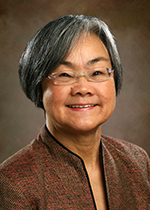 Presented by Partners in Medical Education, Inc. 2016
29
Institutional Accreditation in NAS
Annual accreditation decisions based on institutional data
Self study and 10-year accreditation site visit 
CLER visits to improve Clinical Learning Environment – but does not impact accreditation decisions
Presented by Partners in Medical Education, Inc. 2016
30
Accreditation Decisions
Continued Accreditation 
Continue oversight through AIR, Special Review, GMEC minutes, locally defined oversight mechaniss
IRC is aware of data management challenges – further discussion in 2016
Continued Accreditation with Warning
No subject to appeal process
Can change without a site visit at next annual review
SI should address citations and AFIs (and document in ADS Annual update) before the next annual review
Document corrective action and monitoring whenever possible
Probationary Accreditation
Subject to appeal process
Automatic site visit within 1 year
SI should address citations and AFIs (and document in ADS Annual update) before the next annual review
Document corrective action and monitoring whenever possible
Accreditation Withdrawn
Subject to appeal process
Failure to demonstrate substantial compliance with IRS, effective oversight, structure and support
Presented by Partners in Medical Education, Inc. 2016
31
2015-16 Annual Data Review
SI Accreditation Status
Unresolved complaints
Referrals from specialty Review Committees
DIO/CEO changes in the past year
PD changes in the past year
Institution-level 2014-15 resident survey results
Performance of programs in aggregate
Presented by Partners in Medical Education, Inc. 2016
32
2015-16 Annual Data Review
Using..
Sponsor History Summary
Sponsor History Details with Citations and Complaints
Institutional Data from ADS
Summary of Program-Specific Citations
Personnel Changes
Institution-Level Resident/Fellow Survey
Institution-Level Faculty Survey
Annual Data Reporting Summary (compliance rate for programs
Most recent institutional LON
Other correspondence from the IRC
Site Visit Report with Addenda (if applicable)
Other
Presented by Partners in Medical Education, Inc. 2016
33
Decisions made for 361 SI’s during the IRC April Meeting
342 SI’s demonstrate substantial compliance with IR’s – Consent Agenda
Clarifying Information Requested – 7
Site visit requested – 6
Annual Accreditation Decisions made July 2015-Jan 2016 - 6
Presented by Partners in Medical Education, Inc. 2016
34
Good News!
If you haven’t received a request for clarifying information or site visit, your SI is on the consent agenda in April!

and

All citations issued before July 1, 2013 will be resolved if SI has Continued Accreditation for 2 consecutive years!
Presented by Partners in Medical Education, Inc. 2016
35
Single Accreditation System
For SI’s
Pre-Accreditation
Continued Pre-Accreditation
Initial Accreditation (27 as of January 2016)

For Programs
Pre-Accreditation
Continued Pre-Accreditation
Initial Accreditation - Contingent
Presented by Partners in Medical Education, Inc. 2016
36
SI 2025
20 member task force of DIOs, CEOs, CMOs, CNO, residents, and public members
Develop a future vision for accredited SI’s
Spring/Summer 2016 listening sessions – let your voice be heard!
Final report will guide accreditation and improvement  processes

Look for Major Revision of the Institutional Requirements in 2017.
Presented by Partners in Medical Education, Inc. 2016
37
Pursuing Excellence in Clinical Learning Environments
National Report of CLER Findings released in February 2016 and published in April 2016 JGME

4 Overarching Themes
Patient Safety and Health Care Quality
Integration of GME in Clinical Operations
Faculty Engagement and Development
Coordination of Educational Resources
Presented by Partners in Medical Education, Inc. 2016
38
Pursuing Excellence in Clinical Learning Environments
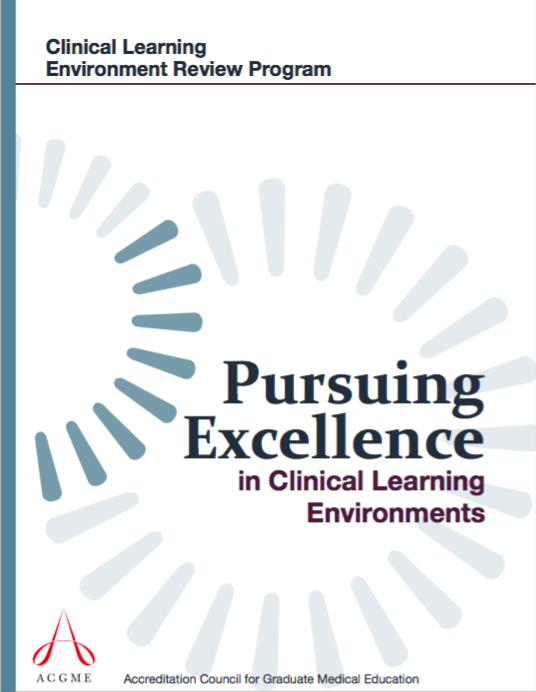 Presented by Partners in Medical Education, Inc. 2016
39
Pursuing Excellence in Clinical Learning Environments
New models of integration between health care delivery systems and GME
New 4 year initiative supported by 21 partnering organizations
3 Components
Pathway Innovators
Leadership commitment
Experience with systems-based approaches to improving performance
Experience with engaging inter-professional teams to address systems-based issue
Pathway Leaders - Selective focus on 1 of 6 CLER focus areas

Pathway Learners – Accelerate adoption of effort developed by Innovators and Learners by providing feedback on how to shape the innovation and learning so that it can be integrated across a large and variable set of Clinical Learning Environments
Presented by Partners in Medical Education, Inc. 2016
40
Pursuing Excellence in Clinical Learning Environments - Timeline
RFP for Pathway Innovators released Feb 29, 2016
8 SI’s with a clinical site
Up to $75,000 per site each of 4 years.  Applicants must demonstrate matching funds > amount requested
Identify their current state of 4 overarching themes
Propose innovative approaches to develop and test
Propose a framework and measures for monitoring
Application available at https://acgme.wufoo.com/forms/r1nrkj3812bes9i/
Awards announced July 2016
Awards start September 2016
Presented by Partners in Medical Education, Inc. 2016
41
Pursuing Excellence in Clinical Learning Environments - Timeline
February 2017 – Launch of Leaders Collaborative

February 2018 – Launch of Learners Collaborative

February 2019 – Shared Learning Event at ACGME Annual Educational Conference
Presented by Partners in Medical Education, Inc. 2016
42
APE, APR, AP...What?!
Presented by: 
Tori Hanlon, MS, CHCP
Introducing Your Presenter…
Tori Hanlon, MS, CHCP
GME Consultant

Over 11 years working in Medical Education

Bachelor’s in Health Services Administration
Master’s in Health Administration and Policy

Director of Medical Education and Designated Institutional Official

Experienced in GME at a large academic medical center
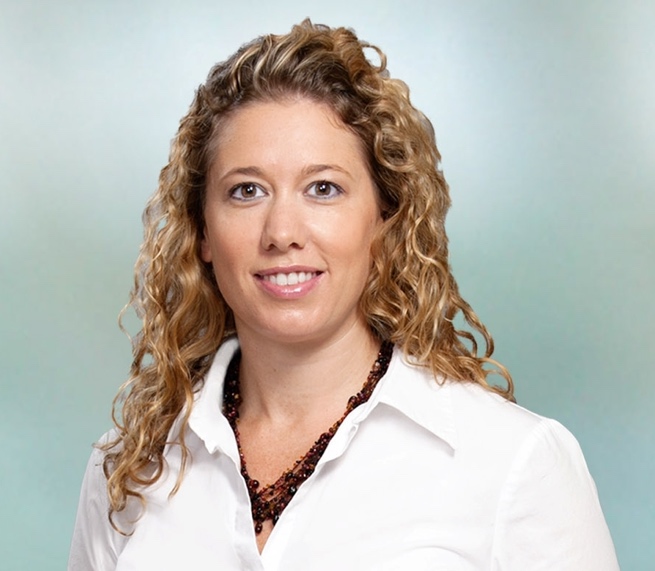 Presented by Partners in Medical Education, Inc. 2016
44
Objectives
To clarify the difference between the APE and the APR

To understand the ACGME’s expectations of the APE as outlined in the CPR

To examine additional APE elements and how they can be used to aide in institutional oversight
Presented by Partners in Medical Education, Inc. 2016
45
APE vs. APR
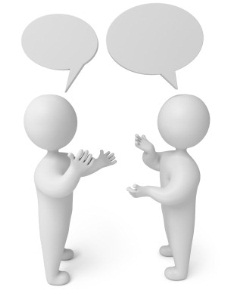 The SAME thing!

APR                 APE

APE more comprehensive and formal

Only ONE required

Tool for institutional oversight of programs
Presented by Partners in Medical Education, Inc. 2016
46
APE
Evaluation of curriculum annually

Resident performance

Faculty development

Graduate performance

Program quality

Resident and faculty evaluations of program

Previous year’s action plan
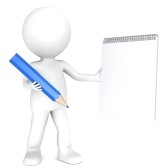 Presented by Partners in Medical Education, Inc. 2016
47
PEC
Appointed by PD

Minimum 2 faculty, 1 resident

Written description of responsibilities

PEC not just for APE
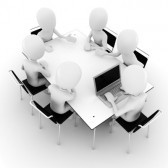 Presented by Partners in Medical Education, Inc. 2016
48
PEC Activities
Plan, develop, implement, evaluate educational activities of program

Review and make recommendations for competency-based curriculum goals and objectives

Address areas of non-compliance with ACGME Requirements

Review program annually using evaluations of faculty, residents and others
Presented by Partners in Medical Education, Inc. 2016
49
Effective APEs
Provide program oversight

Ensure adequate resources

Maintain program accreditation

Promote quality improvement
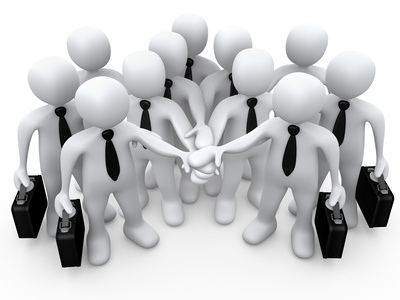 Presented by Partners in Medical Education, Inc. 2016
50
Institutional Oversight Requirements
Accreditation status of programs

Quality learning environment

Quality educational experiences

Programs’ annual evaluation & improvement activities
Presented by Partners in Medical Education, Inc. 2016
51
Additional APE Elements
Web ADS
Program compliance and accuracy of information
Update on rolling basis
Major changes section

Supervision
CLER focus area
Working & learning environment
Quality of care
Patient safety
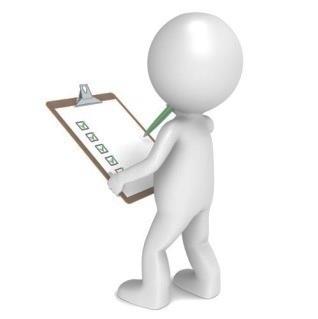 Presented by Partners in Medical Education, Inc. 2016
52
Additional APE Elements
Resources

Financial

Personnel

Anything that can contribute to the ability to effectively carry out the residency program and compliance with the Requirements
Presented by Partners in Medical Education, Inc. 2016
53
Action Plans
Presented by Partners in Medical Education, Inc. 2016
54
APE = APR
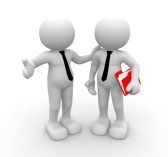 Presented by Partners in Medical Education, Inc. 2016
55
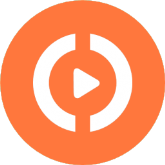 Upcoming Live Webinars


Self-Study: Who, What, Why & How?
 Tuesday, April 12, 2016
12:00pm – 1:00pm EST

GME Check-up: Is Your GMEC 
Meeting Its New Responsibilities
Thursday, April 21, 2016
12:00pm – 1:00pm EST

A Proactive Approach to Supervising 
Residents Improves Patient Safety 
Tuesday, May 3, 2016
12:00pm – 1:00pm EST

New Institutional Accreditation: 
Let’s Get Started! 
Thursday, May 12, 2016
12:00pm – 1:00pm EST


www.PartnersInMedEd.com


Partners® Snippets
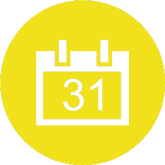 On-Demand Webinars

Self-Study Visits

Introduction to GME for 
New Program Coordinators

Milestones & CCCs

GME Financing – The Basics

Single Accreditation System

The IOM Report

Institutional Requirements: What’s New?
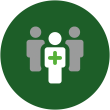 Contact us today to learn 
how our Educational Passports can save you time & money! 
724-864-7320
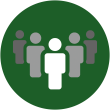 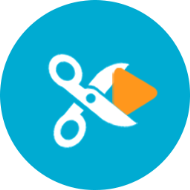 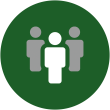 56
Presented by Partners in Medical Education, Inc. 2016
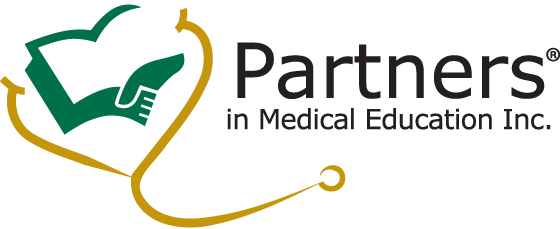 Partners in Medical Education, Inc. provides comprehensive consulting services to the GME community.  For more information, contact us at:

724-864-7320
Info@PartnersinMedEd.com
www.PartnersInMedEd.com
Presented by Partners in Medical Education, Inc. 2016
57